ISTITUTO	D’ISTRUZIONE SUPERIORE	“A. MEUCCI”
73042 – CASARANO ( LE)
Codice fi scale: 81001470756  Codice univo co: UFIK 1 E
Sito web: www.iisameucci.edu.it	PEO: leis00600n@istruzione.it PEC: leis00600n@pec.istruzione.it

 AZIONE DI PUBBLICITÀ PIANO SCUOLA ESTAE 

Progetto “Il Meucci incontra il territorio” CUP I74D24000660007
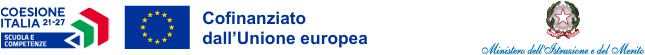 Progetto ESO4.6.A4.A-FSEPNPU-2024-128 “Il Meucci incontra il territorio”.
Avviso pubblico 59369 del 19.04.2024 “Percorsi educativi e formativi per il potenziamento delle competenze, l’inclusione e la socialità nel periodo di sospensione estiva delle lezioni negli anni scolastici 2023-2024 e 2024-2025” Fondi Strutturali Europei – Programma Nazionale “Scuola e competenze” 2021-2027 – Fondo sociale europeo plus (FSE+). Lettera di autorizzazione prot. n.83244 del 12.06.2024.
MODULI ATTIVATI PER A. S. 2024 25
12992 - Attività motoria in piscina: la dimensione relazionale		Educazione motoria
13002 - Il Meucci riflette sulla.....lettura e comprensione dei testi       Lingua madre
13014 - Matematica: l’altra faccia della realtà						Matematica, scienze e tecnologie
13041 - #Meuccistories, immagini e parole”							Lingua madre
13257 - Curiosando intorno alla chimica...							Matematica, scienze e tecnologie
13265 - Curiosando intorno alla Fisica								Matematica, scienze e tecnologie
22147 - Start Again													Lingua straniera 
22166 - welcoms Math												Matematica, scienze e tecnologie
22217 - Curiosando...... around chimical								Matematica, scienze e tecnologie
22225 - Curiosando ... around physics								Matematica, scienze e tecnologie
22242 - Let's improve English										Lingua straniera (
22266 - Matematica l'altra faccia della realtà						Matematica, scienze e tecnologie
22275 - Potenzi-AMo la matematica									Matematica, scienze e tecnologie
22327 - il Meucci fa notizia											Lingua madre
22350 - Potenzi_Amo la lettoscritura								Lingua madre